«Есть память, которой не будет забвенья,                 И слава, которой не будет конца…»
    
 Героям 1812 года посвящается

                        Автор: учитель истории 
                                    ГБОУ СОШ с.Рысайкино
                                    Гареева Алия М.
С начала войны 1812 г. он командовал ополчением, а затем стал главнокомандующим русской армией
Ответ:
Ответ:
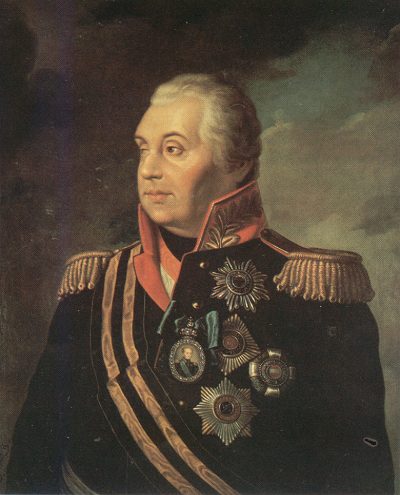 Михаил Илларионович         Голенищев-Кутузов
Назад
Кто это???
Война – дело мужское. Но история войны 1812 года сохранили имена двух женщин, которые сражались на равне с мужчинами. Как звали этих дам.
Ответ
Ответ:
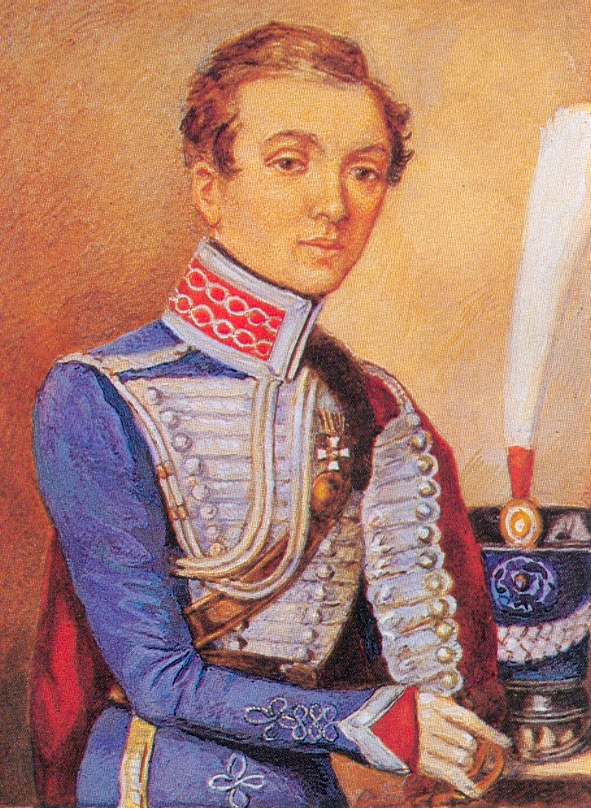 Василиса Кожина
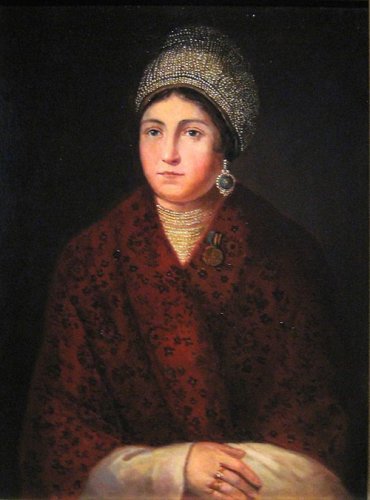 Надежда Андреевна 
Дурова
Назад
Полководец, командующий 2-й русской армией, во время Бородинского сражения командовал левым флангом и был смертельно ранен.
Ответ:
Ответ:
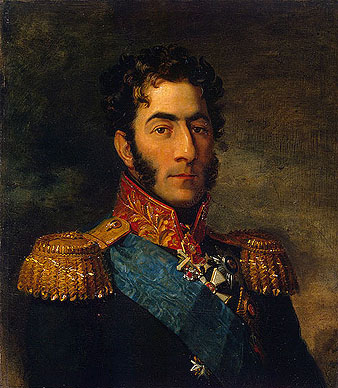 П.И.Багратион
Назад
В какой из дней 1812 года многоязычная «великая армия» Наполеона вторглась в пределы Российской империи?
Ответ:
Ответ:
12 июня
Назад
Что такое ополчение?
Ответ:
Ответ:
Войско, создаваемое в помощь регулярной армии на добровольных началах
Назад:
О каком сражении Отечественной войны 1812 г. идёт речь в воспоминаниях его участника Никиты Муравьёва:
“Таким образом, кончилось главное побоище, в котором русские приобрели бессмертную славу. Подобной битвы, может быть, нет другого примера в летописях всего света. Одних пушечных выстрелов было выпущено французами 70 000...Во всей России отслужили благодарственные молебствия...”.
Ответ:
Ответ:
Бородинское сражение
Назад:
Кто  и при каких обстоятельствах произнёс эти слова? 
1.  «Я должен был остановить выбор на том, кого наметил голос народа, я умываю руки».
2.  «Самое страшное и всех моих сражений – это то, которое я дал под Москвой. Французы в нем показали себя достойными одержать победу, а русские оказались достойными быть непобедимыми».
3. «С потерей Москвы еще не потеряна Россия, с потерей же армии Россия потеряна».
Ответ:
Ответ:
1. Эти слова произнёс Александр I, когда подписал указ о назначении М. И. Кутузова главнокомандующим.

2.  Слова Наполеона после Бородинского сражения.

3.  М. И. Кутузов на военном совете в Филях.
Назад:
Кого сменил князь Кутузов на посту главнокомандующего русской армией в августе 1812 года?
Ответ:
Михаил Богданович Барклай-де-Толли.
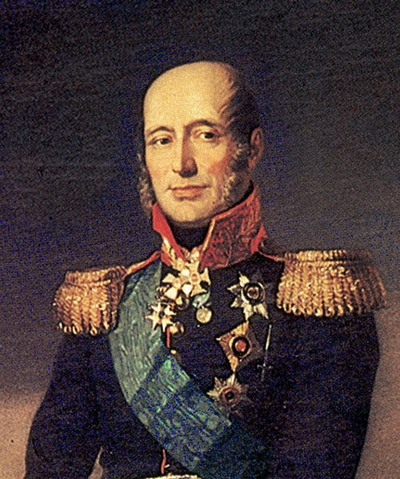 Назад:
Кто написал эти строки?
«Напрасно ждал Наполеон,
 последним счастьем упоенный, Москвы коленопреклоненной
 с ключами старого Кремля...».
Ответ:
Ответ:
А. С. Пушкин
Назад:
Офицер, состоящий при военном начальнике для выполнения его поручений
Ответ:
Ответ:
Адъютант
Назад:
Сколько орлов можно видеть на памятнике "Благодарная Россия героям 1812 года", что в городе Смоленске?
Ответ:
Ответ:
Двух 
(эти орлы символизируют две русские армии – П. Багратиона и М. Барклая де Толли, соединившиеся в Смоленске.)
Назад:
Какой из данных памятников не имеет отношения к войне 1812 года?
Храм Христа Спасителя в Москве
 Московские триумфальные ворота в Санкт-Петербурге
 Александровская колонна в Санкт-Петербурге  
Триумфальная арка в Москве  
Московский Манеж.
Ответ:
Ответ:
Московские триумфальные ворота в Санкт-Петербурге
Назад:
Продолжите поговорку: 
« Пришел Кутузов …..»?
Ответ:
Ответ:
« Пришел Кутузов 
бить французов.»
Назад:
Какому  событию войны 1812 года посвящено это полотно?
Ответ:
Ответ:
Кившенко А.Д. «Военный совет в Филях» 1812 г.,
Назад:
Торжественная закладка какого московского храма произошла в день 25-летия Бородинского сражения (в 1837 году)?
Ответ:
Храм Христа Спасителя
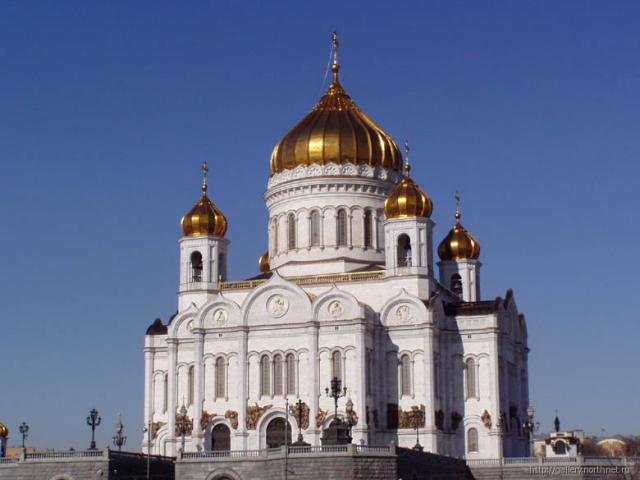 Назад:
Расставьте в хронологической последовательности события
А) Покрылась пепелом Москва!     Дымятся терема, святыни;     До облак взорваны твердыни”. (В.Капнист)
               Б) “Желая овладеть вселенной,                Он шёл Россию покорить” (К.Рылеев)
В) Но Бог помог – стал ропот ниже,     И скоро силою вещей     Мы очутилися в Париже,     А русский царь главой царей” (А.С.Пушкин)
    Г) “И молвил он, сверкнув очами:        “Ребята! не Москва ль за нами?         Умрёмте ж под Москвой,        Как наши братья умирали!” (М.Лермонтов)
Ответ:
Ответ
БГАВ
Назад:
Назовите 4 басни И. А. Крылова, посвященных Отечественной войне 1812 года?
Ответ:
Ответ:
«Кот и повар», «Раздел», «Ворона и Курица», «Волк на псарне», «Обоз», «Щука и Кот».
Назад:
В 2011 отмечали 200-летие со дня строительства Казанского собора. В 1812 году сюда были доставлены почетные трофеи: военные французские знамена и личный жезл наполеоновского маршала Даву. Здесь же был похоронен фельдмаршал М. И. Кутузов. В каком городе находится этот собор?
Ответ:
Ответ:Казанский собор в Санкт-Петербурге
Назад
Знаменитый гусар, поэт и    партизан.
Ответ:
Ответ:
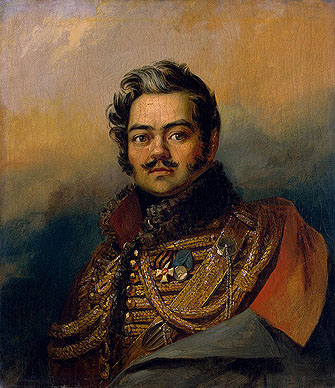 Денис Васильевич  Давыдов
Назад:
Кому посвящено стихотворение
 М. Цветаевой «Генералам Двенадцатого года»? Какова история создания этого стихотворения? В каком кинофильме звучал романс на стихи М.Цветаевой?
Ответ:
«Генералам Двенадцатого года» посвящено Александру Алексеевичу Тучкову, герою Отечественной войны 1812 года, погибшему на Бородинском поле.   Песня на стихи Марины Цветаевой и музыку Андрея Петрова звучит в фильме Эльдара Рязанова «О бедном гусаре замолвите слово…» (1980).
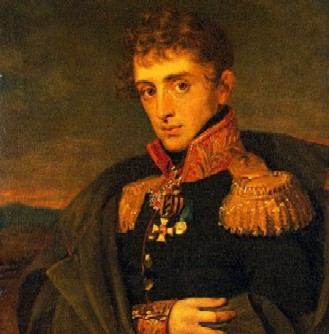 Назад: